제작 : GA사업부(2023. 9)  
심의 : 상품개발부·준법감시인(제2023-195호)
GA교육용
든든한인생치매보험(해약환급금 일부지급형50%)판매교안채널사업본부  GA사업부
본 문서는 GA교육용 자료로서 고객 설명용으로 제시하거나 사용할 수 없으며, 외부에 반출 및 배포하는 것을 엄격히 제한합니다.
제작 : GA사업부(2023. 9)  
심의 : 상품개발부·준법감시인(제2023-195호)
상품특징
GA교육용
해약환급금 일부지급형(50%형)
일반형대비 보험료 ↓   
납입완료 후 환급률 ↑
든든한인생
치매보험
(해약환급금 일부지급형(50%형),무배당)
치매 및 치매관련 보장
중증치매 진단자금,  중증치매 생활비 : 주계약      
       -  CDR 1 : 경도, CDR 2 : 중등도, CDR 3 이상 :  중증
파킨슨병, 급여치매 및 뇌혈관 검사비 : 특약
보험기간 100세 만기 선택가능
주계약 및 비갱신특약 90, 95, 100세 선택 가능
본 문서는 GA교육용 자료로서 고객 설명용으로 제시하거나 사용할 수 없으며, 외부에 반출 및 배포하는 것을 엄격히 제한합니다.
제작 : GA사업부(2023. 9)  
심의 : 상품개발부·준법감시인(제2023-195호)
상품기본내용 : 상품구성 및 적용이율
GA교육용
본 문서는 GA교육용 자료로서 고객 설명용으로 제시하거나 사용할 수 없으며, 외부에 반출 및 배포하는 것을 엄격히 제한합니다.
제작 : GA사업부(2023. 9)  
심의 : 상품개발부·준법감시인(제2023-195호)
상품기본내용 : 주계약 가입연령
GA교육용
※ 가입나이의 최소기준은 남자 35세, 여자 30세로 함
본 문서는 GA교육용 자료로서 고객 설명용으로 제시하거나 사용할 수 없으며, 외부에 반출 및 배포하는 것을 엄격히 제한합니다.
제작 : GA사업부(2023. 9)  
심의 : 상품개발부·준법감시인(제2023-195호)
상품기본내용 : 보장내용(주계약)
GA교육용
(기준 :  보험가입금액 1,000만 원)
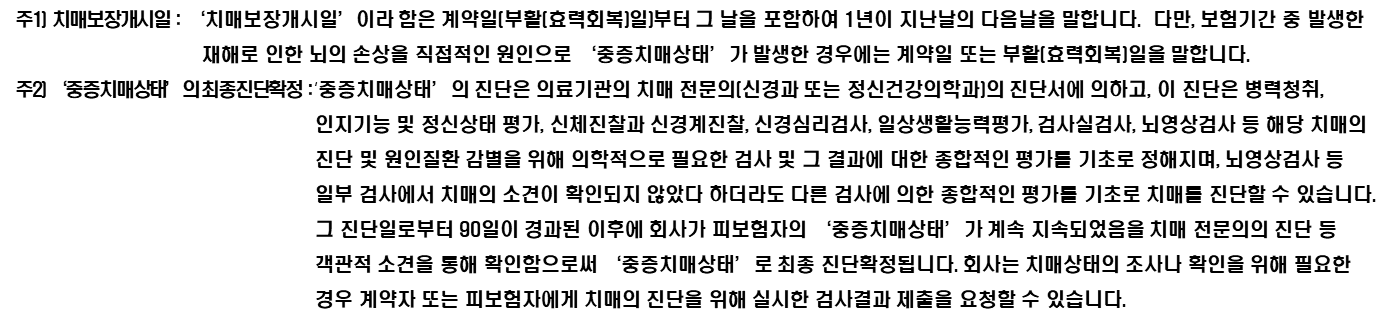 본 문서는 GA교육용 자료로서 고객 설명용으로 제시하거나 사용할 수 없으며, 외부에 반출 및 배포하는 것을 엄격히 제한합니다.
주1)  치매보장개시일  :  ‘치매보장개시일’이라 함은 계약일(부활(효력회복)일)부터 그 날을 포함하여 1년이 지난날의 다음날을 말합니다.  다만, 보험기간 중 발생한 
                              재해로 인한 뇌의 손상을 직접적인 원인으로 ‘중증치매상태’가 발생한 경우에는 계약일 또는 부활(효력회복)일을 말합니다.
주2) ‘중증치매상태’의 최종진단확정  : ‘중증치매상태’의 진단은 의료기관의 치매 전문의(신경과 또는 정신건강의학과)의 진단서에 의하고, 이 진단은 병력청취,     
                                                인지기능 및 정신상태 평가, 신체진찰과 신경계진찰, 신경심리검사, 일상생활능력평가, 검사실검사, 뇌영상검사 등 해당 치매의     
                                                진단 및 원인질환 감별을 위해 의학적으로 필요한 검사 및 그 결과에 대한 종합적인 평가를 기초로 정해지며, 뇌영상검사 등
                                                일부 검사에서 치매의 소견이 확인되지 않았다 하더라도 다른 검사에 의한 종합적인 평가를 기초로 치매를 진단할 수 있습니다. 
                                                그 진단일로부터 90일이 경과된 이후에 회사가 피보험자의 ‘중증치매상태’가 계속 지속되었음을 치매 전문의의 진단 등
                                                객관적 소견을 통해 확인함으로써 ‘중증치매상태’로 최종 진단확정됩니다. 회사는 치매상태의 조사나 확인을 위해 필요한
                                                경우 계약자 또는 피보험자에게 치매의 진단을 위해 실시한 검사결과 제출을 요청할 수 있습니다.
제작 : GA사업부(2023. 9)  
심의 : 상품개발부·준법감시인(제2023-195호)
상품기본내용 : 보장내용(선택특약)
GA교육용
(기준 :  보험가입금액 1,000만 원)
1. 경도이상치매진단특약 무배당(해약환급금 일부지급형(50%형))
    -‘치매보장개시일’이라 함은 계약일(부활(효력회복)일)부터 그 날을 포함하여 1년이 지난날의 다음날을 말합니다. 다만, 보험기간 중 
         발생한 재해로 인한 뇌의 손상을 직접적인 원인으로 ‘경도이상치매상태’가 발생한 경우에는 계약일 또는 부활(효력회복)일을
         말합니다.
    -‘경도이상치매상태’의 진단은 의료기관의 치매 전문의(신경과 또는 정신건강의학과)의 진단서에 의하고, 이 진단은 병력청취, 인지   
         기능 및 정신상태 평가, 신체진찰과 신경계진찰, 신경심리검사, 일상생활능력평가, 검사실검사, 뇌영상검사 등 해당 치매의 진단 및     
         원인질환 감별을 위해 의학적으로 필요한 검사 및 그 결과에 대한 종합적인 평가를 기초로 정해지며, 뇌영상검사 등 일부 검사에서   
         치매의 소견이 확인되지 않았다 하더라도 다른 검사에 의한 종합적인 평가를 기초로 치매를 진단할 수 있습니다. 그 진단일로부터 
         90일이 경과된 이후에 회사가 피보험자의 ‘경도이상치매상태‘가 계속 지속되었음을 치매 전문의의 진단 등 객관적 소견을 통해  
         확인함으로써 ‘경도이상치매상태’로 최종 진단확정됩니다. 회사는 치매상태의 조사나 확인을 위해 필요한 경우 계약자 또는 피   
         보험자에게 치매의 진단을 위해 실시한 검사결과 제출을 요청할 수 있습니다.
본 문서는 GA교육용 자료로서 고객 설명용으로 제시하거나 사용할 수 없으며, 외부에 반출 및 배포하는 것을 엄격히 제한합니다.
제작 : GA사업부(2023. 9)  
심의 : 상품개발부·준법감시인(제2023-195호)
GA교육용
2. 중등도이상치매진단특약 무배당(해약환급금 일부지급형(50%형))
    -‘치매보장개시일’이라 함은 계약일(부활(효력회복)일)부터 그 날을 포함하여 1년이 지난날의 다음날을 말합니다. 다만, 보험기간 중  
        발생한 재해로 인한 뇌의 손상을 직접적인 원인으로 ‘중등도이상치매상태’가 발생한 경우에는 계약일 또는 부활(효력회복)일을 
        말합니다.
    - ‘중등도이상치매상태’의 진단은 의료기관의 치매 전문의(신경과 또는 정신건강의학과)의 진단서에 의하고, 이 진단은 병력청취,
         인지기능 및 정신상태 평가, 신체진찰과 신경계진찰, 신경심리검사, 일상생활능력평가, 검사실검사, 뇌영상검사 등 해당 치매의 
         진단 및 원인질환 감별을 위해 의학적으로 필요한 검사 및 그 결과에 대한 종합적인 평가를 기초로 정해지며, 뇌영상검사 등 일부       
         검사에서 치매의 소견이 확인되지 않았다 하더라도 다른 검사에 의한 종합적인 평가를 기초로 치매를 진단할 수 있습니다. 
         그 진단일로부터 90일이 경과된 이후에 회사가 피보험자의 ‘중등도이상치매상태’가 계속 지속되었음을 치매 전문의의 진단 등
         객관적 소견을 통해 확인함으로써 ‘중등도이상치매상태’로 최종 진단확정됩니다. 회사는 치매상태의 조사나 확인을 위해 
         필요한 경우 계약자 또는 피보험자에게 치매의 진단을 위해 실시한 검사결과 제출을 요청할 수 있습니다.

3. 중증치매진단특약 무배당(해약환급금 일부지급형(50%형))
    -‘치매보장개시일’이라 함은 계약일(부활(효력회복)일)부터 그 날을 포함하여 1년이 지난날의 다음날을 말합니다. 다만, 보험기간 중 
        발생한 재해로 인한 뇌의 손상을 직접적인 원인으로 ‘중증치매상태’가 발생한 경우에는 계약일 또는 부활(효력회복)일을 말합니다.
    -‘중증치매상태’의 진단은 의료기관의 치매 전문의(신경과 또는 정신건강의학과)의 진단서에 의하고, 이 진단은 병력청취, 인지기능 
        및 정신상태 평가, 신체진찰과 신경계진찰, 신경심리검사, 일상생활능력평가, 검사실검사, 뇌영상검사 등 해당 치매의 진단 및 원인
        질환 감별을 위해 의학적으로 필요한 검사 및 그 결과에 대한 종합적인 평가를 기초로 정해지며, 뇌영상검사 등 일부 검사에서 
        치매의 소견이 확인되지 않았다 하더라도 다른 검사에 의한 종합적인 평가를 기초로 치매를 진단할 수 있습니다. 그 진단일로부터 
        90일이 경과된 이후에 회사가 피보험자의 ‘중증치매상태’가 계속 지속되었음을 치매 전문의의 진단 등 객관적 소견을 통해 
        확인함으로써 ‘중증치매상태’로 최종 진단확정됩니다. 회사는 치매상태의 조사나 확인을 위해 필요한 경우 계약자 또는 피보험자에게 
             치매의 진단을 위해 실시한 검사결과 제출을 요청할 수 있습니다.
본 문서는 GA교육용 자료로서 고객 설명용으로 제시하거나 사용할 수 없으며, 외부에 반출 및 배포하는 것을 엄격히 제한합니다.
제작 : GA사업부(2023. 9)  
심의 : 상품개발부·준법감시인(제2023-195호)
상품기본내용 : 보장내용(선택특약)
GA교육용
(기준 :  보험가입금액 1,000만 원)
1. 파킨슨병진단특약 무배당(해약환급금 일부지급형(50%형))
   - 재해로 인한‘파킨슨병 진단자금’지급사유 발생 시 감액을 적용하지 않습니다.
   - 피보험자가 보험료 납입기간 중 치매보장개시일 이후에 ‘중증치매상태’로 최종 진단확정 받은 경우에는 이 특약의 차회 이후의 
      보험료 납입을 면제합니다.
2. 급여 치매 및 뇌혈관질환 검사비특약 무배당 (해약환급금 일부지급형(50%형))
   - 보험료 납입기간 중 “치매보장개시일” 이후에 피보험자가 “중증치매상태”로 최종진단확정 되었을 경우에는 이 특약의 차회 이후의 
      보험료 납입을 면제합니다.
   - “급여 치매 및 뇌혈관질환 CT·MRI 검사 보장개시일”이라 함은 계약일(부활(효력회복)일)부터 그 날을 포함하여 1년이 지난날의 
        다음날을 말합니다. 다만, 보험기간 중 발생한 재해로 인한 뇌의 손상을 직접적인 원인으로 “급여 치매 및 뇌혈관질환 CT·MRI 검사”를 
        받은 경우에는 계약일 또는 부활(효력회복)일을 말합니다.
본 문서는 GA교육용 자료로서 고객 설명용으로 제시하거나 사용할 수 없으며, 외부에 반출 및 배포하는 것을 엄격히 제한합니다.
제작 : GA사업부(2023. 9)  
심의 : 상품개발부·준법감시인(제2023-195호)
보험료
GA교육용
(기준 : 가입나이 50세, 100세만기, 월납, 보험가입금액 1,000만원, 단위 : 원)
본 문서는 GA교육용 자료로서 고객 설명용으로 제시하거나 사용할 수 없으며, 외부에 반출 및 배포하는 것을 엄격히 제한합니다.
제작 : GA사업부(2023. 9)  
심의 : 상품개발부·준법감시인(제2023-195호)
주계약 환급률
GA교육용
(기준 :  가입나이 50세,100세만기, 월납 보험가입금액 1,000만원 )
본 문서는 GA교육용 자료로서 고객 설명용으로 제시하거나 사용할 수 없으며, 외부에 반출 및 배포하는 것을 엄격히 제한합니다.
제작 : GA사업부(2023. 9)  
심의 : 상품개발부·준법감시인(제2023-195호)
기타제도(2-1) : 치매상품의 인수기준 운영
GA교육용
1. 최근 3개월 이내의 치매, 알츠하이머, 파킨슨병, 뇌졸중, 외상성 뇌손상, 기억상실, 인지능력 상실, 노쇠(노령으로 인한 정신장애), 언어장애, 행동장애, 마비증세로 의사로부터 진찰 또는 검사를 통하여 다음과 같은 의료행위를 받은 사실이 있습니까?
1) 질병확정진단  2) 질병의심소견  3) 치료  4) 입원  5) 수술  6) 투약

※ ‘질병의심소견’이란 의사로부터 진단서 또는 소견서 또는 진료의뢰서 등을 포함하여 서면(전자문서 포함)으로 교부한 경우를 말합니다.
※ ‘투약‘이란 의사가 환자에게 약을 처방하는 행위를 말하는 것으로 실제로 약을 구입하지 않았어도 기재해야 합니다.

2. 최근 5년 이내에 기억상실, 인지능력 상실, 노쇠(노령으로 인한 정신장애), 언어장애, 행동장애, 마비증세로 의사로부터 진찰 또는 검사를 통하여 다음과 같은 의료행위를 받은 사실이 있습니까?
입원  2) 수술(제왕절개 포함)  3) 계속하여 7일이상 치료  4) 계속하여 30일 이상 투약

  ※ 여기서 ‘계속하여‘란 같은 원인으로 치료시작 후 완료일까지 실제 치료, 투약 받은 일수를 말합니다.

3. 최근 5년 이내에 아래 10대 질병으로 의사로부터 진찰 또는 검사를 통하여 다음과 같은 의료행위를 받은 사실이 있습니까?
1) 질병확정진단  2) 치료  3) 입원  4) 수술  5) 투약

※ “10대 질병” : ① 뇌졸중증(뇌경색/뇌출혈) ② 치매   ③ 알츠하이머병   ④ 파킨슨병   ⑤ 외상성 뇌손상   ⑥ 암   ⑦ 백혈병   ⑧ 고혈압         
                          ⑨ 당뇨병  ⑩ 심근경색증
※ 고혈압 및 당뇨 병력이 있더라도 현재 약 복용 및 수치 조절중인 경우 인수
본 문서는 GA교육용 자료로서 고객 설명용으로 제시하거나 사용할 수 없으며, 외부에 반출 및 배포하는 것을 엄격히 제한합니다.
제작 : GA사업부(2023. 9)  
심의 : 상품개발부·준법감시인(제2023-195호)
기타제도(2-2)
GA교육용
본 문서는 GA교육용 자료로서 고객 설명용으로 제시하거나 사용할 수 없으며, 외부에 반출 및 배포하는 것을 엄격히 제한합니다.
제작 : GA사업부(2023. 9)  
심의 : 상품개발부·준법감시인(제2023-195호)
금융소비자보호법 : 설명의무준수(2-1)
GA교육용
본 문서는 GA교육용 자료로서 고객 설명용으로 제시하거나 사용할 수 없으며, 외부에 반출 및 배포하는 것을 엄격히 제한합니다.
제작 : GA사업부(2023. 9)  
심의 : 상품개발부·준법감시인(제2023-195호)
금융소비자보호법 : 설명의무준수(2-2)
GA교육용
본 문서는 GA교육용 자료로서 고객 설명용으로 제시하거나 사용할 수 없으며, 외부에 반출 및 배포하는 것을 엄격히 제한합니다.
제작 : GA사업부(2023. 9)  
심의 : 상품개발부·준법감시인(제2023-195호)
GA교육용
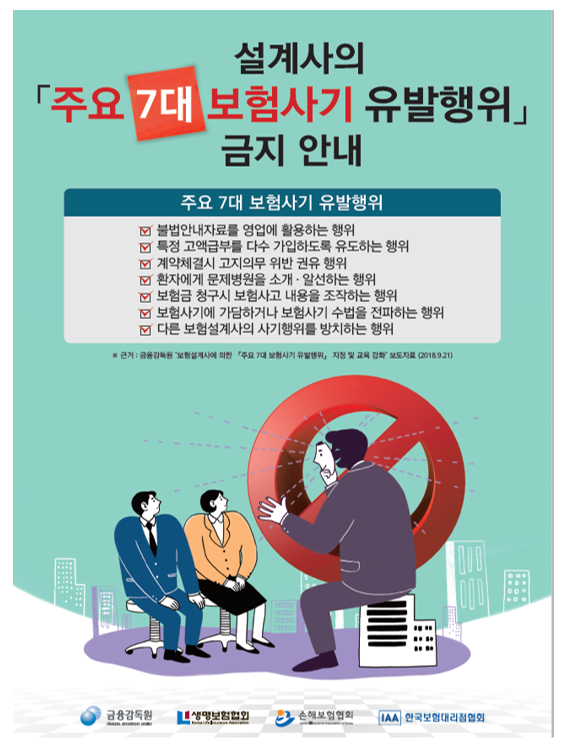 본 문서는 GA교육용 자료로서 고객 설명용으로 제시하거나 사용할 수 없으며, 외부에 반출 및 배포하는 것을 엄격히 제한합니다.